Navigating Hepatitis C: 

Navigating Hepatitis C: 
What Patients Need to Know avigating Hepatitis C: 
What Patients Need to Know
Need to Know
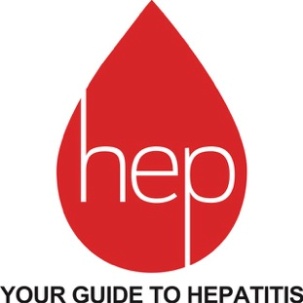 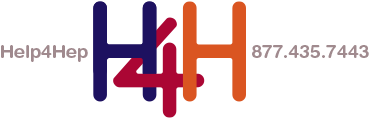 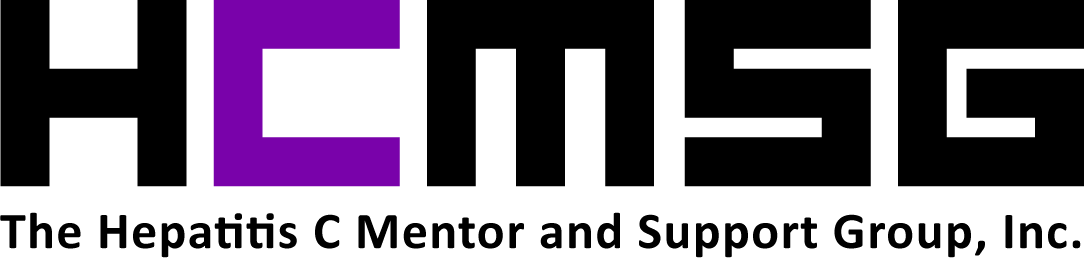 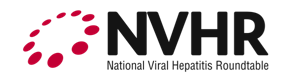 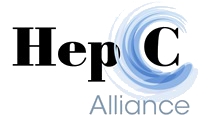 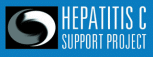 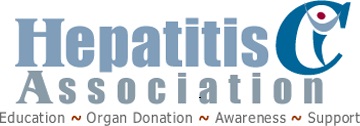 HCV Screening
Bruce Burkett
Executive Director
HepC Alliance
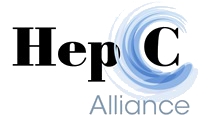 Who to Screen
Persons who have ever injected illegal drugs, including those who injected only once many years ago
All persons born between 1945 - 1965
All persons with HIV infection
Persons presenting with symptoms of hepatitis, or elevated enzyme levels
Received transfusion or blood product before 1992
Received clotting factors before 1987
Ever on dialysis
Healthcare, emergency, public safety workers after exposure
Children >  1 year born to HCV positive women
Tattoo and/or body piercing while incarcerated or by unlicensed artist
More People to Screen
Low income communities
History of homelessness
History of incarceration
History of mental health conditions or substance use 
African American ethnicities
Immigrants from endemic regions 
Patient populations with over-representation of the above
HCV Testing
HCV Antibody
HCV RNA Quant
HCV RNA Qual
HCV Genotype
Fibrosis staging
Non-reactive Antibody
A non-reactive (negative) result means no antibodies to HCV were found – probably not infected with HCV unless has been exposed in last 6 months, but you’re not protected from future HCV infection
Reactive Antibody
Person has been exposed to the virus only

Does not indicate:
 active infection
 has a chronic infection
 had a past infection 
 has ‘cleared’ the virus spontaneously
 has been effectively treated
Fibrosis
F0
F1
F2
F3
F4   Cirrhosis
Biopsy, Fibrosure, Fibroscan
Genotypes
7 genotypes worldwide
In US 1 is the most common
Important to know to determine which treatment protocol to use
Understanding Screening Results
HCV antibody:

     

        Meaning:
Non reactive
Reactive
Reactive
HCV RNA:
Not detected
Detected
Currently infected
Not infected
Previously infected
Additional testing as appropriate:
In a small number of cases of HIV/HCV co-infection, individuals may have false negative HCV screening results because immune system may be too weak to develop HCV antibodies
For non reactive (negative) for a person with suspicion of recent HCV exposure and/or has elevated liver enzymes, rescreen in 6 months
10
[Speaker Notes: This slides is animated to bring up test results individually and  incur large group discussion

Review each possible result scenario and process.
Trainer brings up first animated antibody result, ‘non reactive,’ and asks participants to explain the result,  RESULT: no antibodies, no HCV RNA needed, not infected.

Trainer brings up the reactive slides, asks participants to explain and define next steps, final results definition with not detected, previously infected but not currently infected 

Trainer brings up reactive result, asks participants to explain and  define next steps, final result of currently infected.


Additional testing as appropriate:
The immune system of some HIV/HCV co infected persons, may be substantially compromised and not strong enough to develop HCV antibodies.  If HCV is suspected, encourage and schedule an HCV RNA test. 

If there is a suspicion of risk behavior within the prior 6 months when receiving a non reactive anti-HCV test, encourage retesting in 6 months.

HIV/HCV Coinfection Update
http://www.hcvadvocate.org/hcsp%5Carticles/HIV-HCV%20Coinfection%20Update.html]
Access to Care for Hepatitis C
Robin Lord Smith

Hep C Association and Help-4-Hep
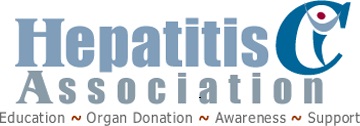 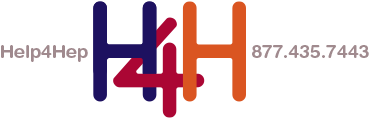 TESTING INSURANCE LOCAL PROVIDER RESOURCES NEGOTIATING CARE DEVELOPING COMMUNITY PARTNERS PATIENT ASSISTANCE PROGRAMS
TESTING:Local Health Department HIV testing programsNational Testing Days (seasonal)Hep C AllianceCaring Ambassadors Testing LocatorPersonalabs  Help-4-Hep Testing Site referrals Federally Qualified Health Centers (FQHCs)Home test kitsOther Community Clinics
INSURANCE:Medicaid eligible?Check Medicaid expansion status/state MA guidelinesAffordable Care ActChange in financial/insurance status?Patient Advocate Foundation Careline Hepatitis Education Project-Hep C Case Management Case management/other
LOCAL PROVIDER RESOURCES:FQHCsFree and Low Cost ClinicsNeedymeds211 - Are there local/county health programs?Local providers from our referral list w/payment planUniversity Hospitals – GI/Liver clinicsNon-profit Hospital Physician GroupsLocal hospitals – Medical Social WorkersVeterans AdministrationStatewide providers, e.g., Grady Liver Clinic, Frederick Hep C Clinic
NEGOTIATING CARE:Help4Hep Labs - Financial AssistanceLocal hospital for labs/diagnostics - financial assistanceUniversity Hospitals/Liver ClinicsNon-profit Hospital Physician Groups
DEVELOPING COMMUNITY PARTNERS:Gastrointestinal groupsInfectious Disease groupsHIV programsCommunity hospitalsMedical school clinicsState (City) Adult Viral Hepatitis Prevention Coordinators
PATIENT ASSISTANCE PROGRAMS:PAPs for meds and co-pays
Hepatitis C Treatment:Getting It, Paying for It Doing It
Lucinda Porter, RN
Hepatitis C Support Project 
 Hep Magazine
www.LucindaPorterRN.com
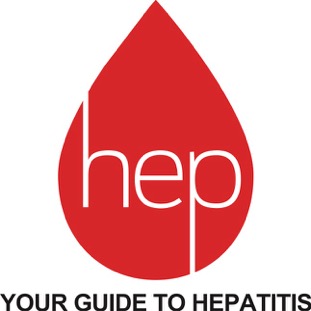 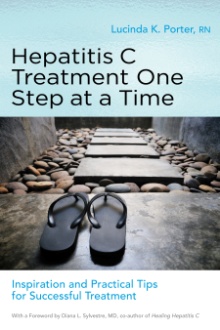 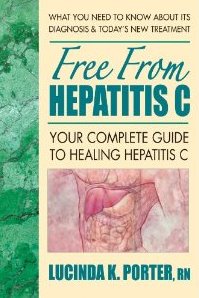 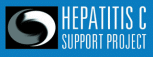 Newest HCV Treatments
www.hcvguidelines.org

Harvoni (sofosbuvir and ledipasvir) 
Olysio (simeprevir) –used with Sovaldi*
Sovaldi (sofosbuvir)* ** 
Viekira Pak –(paritaprevir/ritonavir/ombitasvir plus dasabuvir (250 mg)*

Note: Peginterferon plus ribavirin may be used for genotype 5
*May be combined with ribavirin
**May be combined with ribavirin and Peginterferon
[Speaker Notes: www.hcvguidelines.org – Who do you treat, with what, and for how long?

HCV Treatment is significantly easier, shorter, and effective. We are able to cure nearly everyone.  
There is still a lot of fear in the HCV community – some patients are reluctant to undergo treatment because of fear of side effects.]
HEPATITIS C (HCV)
Acute HCV – infected less than 6 months

Chronic HCV – infected more than 6 months
[Speaker Notes: May be up to 50% spontaneous clearance  - www.hcvguidelines.org]
Which Drugs and for How Long?
Medical Factors:
Prior Treatment
Genotype
Degree of liver damage
Viral load
Health and other medical conditions
[Speaker Notes: Who do you treat, with what, and for how long – Determined by medical and non-medical factors]
The Reality: Cost is Driving Treatment Decisions
Non-medical Factors:
Insurance coverage
Ability to pay
Substance use
[Speaker Notes: Cost is Driving Treatment DecisionsScreening for substances, including cannabis - Don’t let substance use stand in the way of getting the treatment you need.]
AASLD/IDSA PRIORITIES
Highest Priority
Hepatitis C stage 3 fibrosis or 4 compensated cirrhosis

High Priority 
Stage 2 fibrosis
HIV-1 or HBV coinfection
Persons at high risk of transmitting HCV
[Speaker Notes: American Association for the Study of Liver Diseases (AASLD) and the Infectious Diseases Society (IDSA) www.hcvguidelines.org - Some of those who have been given priority]
Who Can Be Treated?
“Evidence clearly supports treatment in all HCV-infected persons, except those with limited life expectancy (less than 12 months) due to non–liver-related comorbid conditions. Urgent initiation of treatment is recommended for some patients, such as those with advanced fibrosis or compensated cirrhosis.”
Recommendations for Testing, Managing, 
and Treating Hepatitis C
www.hcvguidelines.org
[Speaker Notes: However, what the HCV Guidelines really state: Look at the entire recommendations and not who is being prioritized 
Patients and providers should be driving treatment choices – not the insurance payers]
Advocating for Treatment
Focus on the goal – HCV treatment is cost effective and potentially life-saving
Ask your doctor to be your advocate
Stress your symptoms – write them down, bring a buddy
Enlist support (see Resources)
Pass the drug/alcohol screening
Expect denials – expect to appeal – never lose hope
Don’t Give Up
Don’t give up:
even if your provider doesn’t want to treat
even if you think your insurance won’t cover it
even if you think you will be denied treatment because you have early disease
even if you don’t have insurance
even if your income is high, but not so high that you can afford treatment
Managing Treatment
Don’t use drugs or supplements unless cleared by provider 
Learn how to manage side effects;
	early intervention is best
HCV Advocate – www.hcvadvocate.org 
Get support – forums.hepmag.com
Hep Magazine – www.hepmag.com
[Speaker Notes: When your treatment is approved, then manage it effectively]
Resources
National Viral Hepatitis Roundtable’s
	Hepatitis C Baby Boomers Resources www.nvhr.org/program 
AASLD/IDSA Hepatitis C Guidelines www.hcvguidelines.org
Help4Hep.org 
	877‑Help‑4‑Hep (877‑435‑7443)
Clinical Trials clinicaltrials.gov
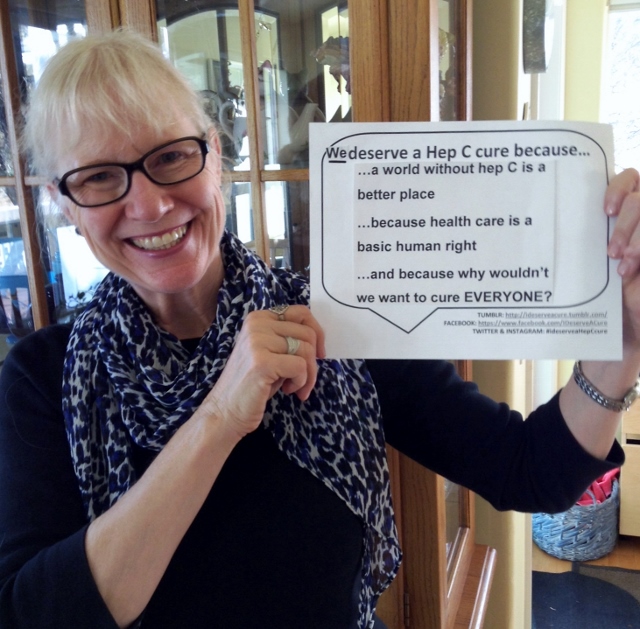 Version 16
www.hcvadvocate.org
[Speaker Notes: We deserve a hep C cure because:
…a world without hep C is a better place
And everyone has a right to be treated]
Living with Hepatitis C
Ronni Marks
Hepatitis C Mentor and Support Group
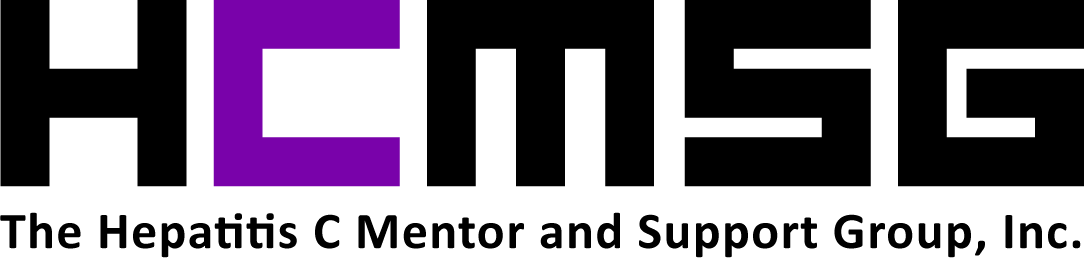 Educate Yourself
See a medical provider or go to a clinic that treats HCV
HCV is curable most of the time
New treatments are shorter and more tolerable
Many excellent websites 
Support Groups- In Person and Online
Transmission
HCV is spread by blood to blood contact
Blood transfusions, products before 1992 
Shared needles/ All drug paraphernalia 
Tattoos and body piercing
Personal care salons
Shared household items-razors and tooth brushes
Make Lifestyle Changes
Avoid alcohol and drugs
Get vaccinated- hepatitis A and hepatitis B
Healthy balanced diet
Exercise
Be careful of Tylenol, herbs, and iron supplements.  Ask  your medical provider before taking anything.
Stress management (Do things you enjoy!)
Support system
In Person and Online Support Groups
If you are experiencing extreme depression or having suicidal thoughts,  ASK FOR HELP
Once You Are Cured
Make sure to have a MRI every six months (especially if you have Cirrhosis)
Even though you are cured, remember you can get REINFECTED if you go back to the same lifestyle
Become an advocate
Live your life, mind, body and spirit!
Questions? Contact Us
Bruce Burkett, bruce@hepcalliance.org http://hepcalliance.org/

Robin Lord Smith, robin@help4hep.org www.help4hep.org

Lucinda Porter, lporter@hepmag.com LucindaPorterRN.com 

Ronni Marks, ronnimarks24@gmail.com www.hepatitisCmsg.org

Tina Broder, tbroder@nvhr.org www.nvhr.org/program